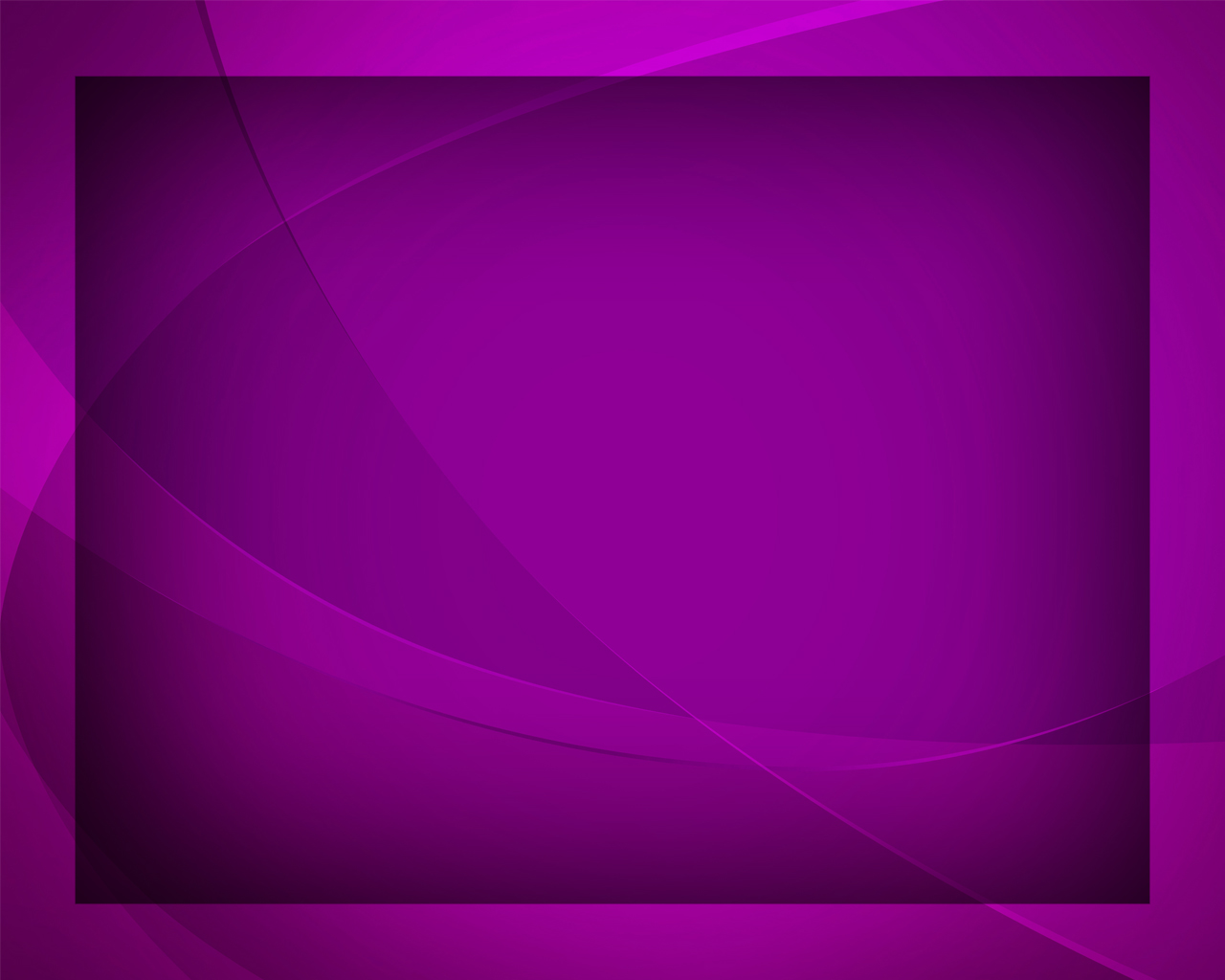 Господь ведёт меня всегда
Гимны надежды №256
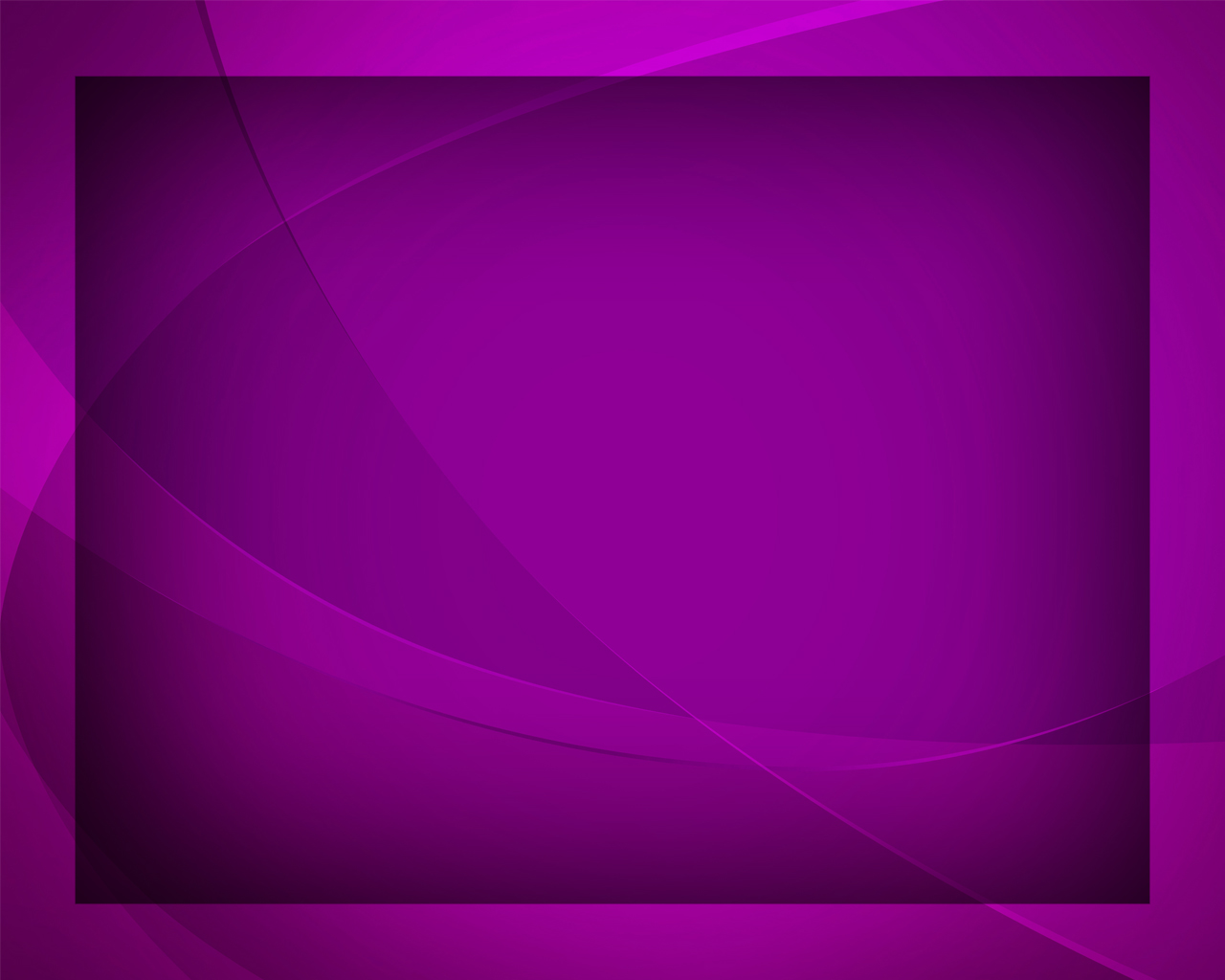 Господь ведёт меня всегда 
По слову 
правды и добра,
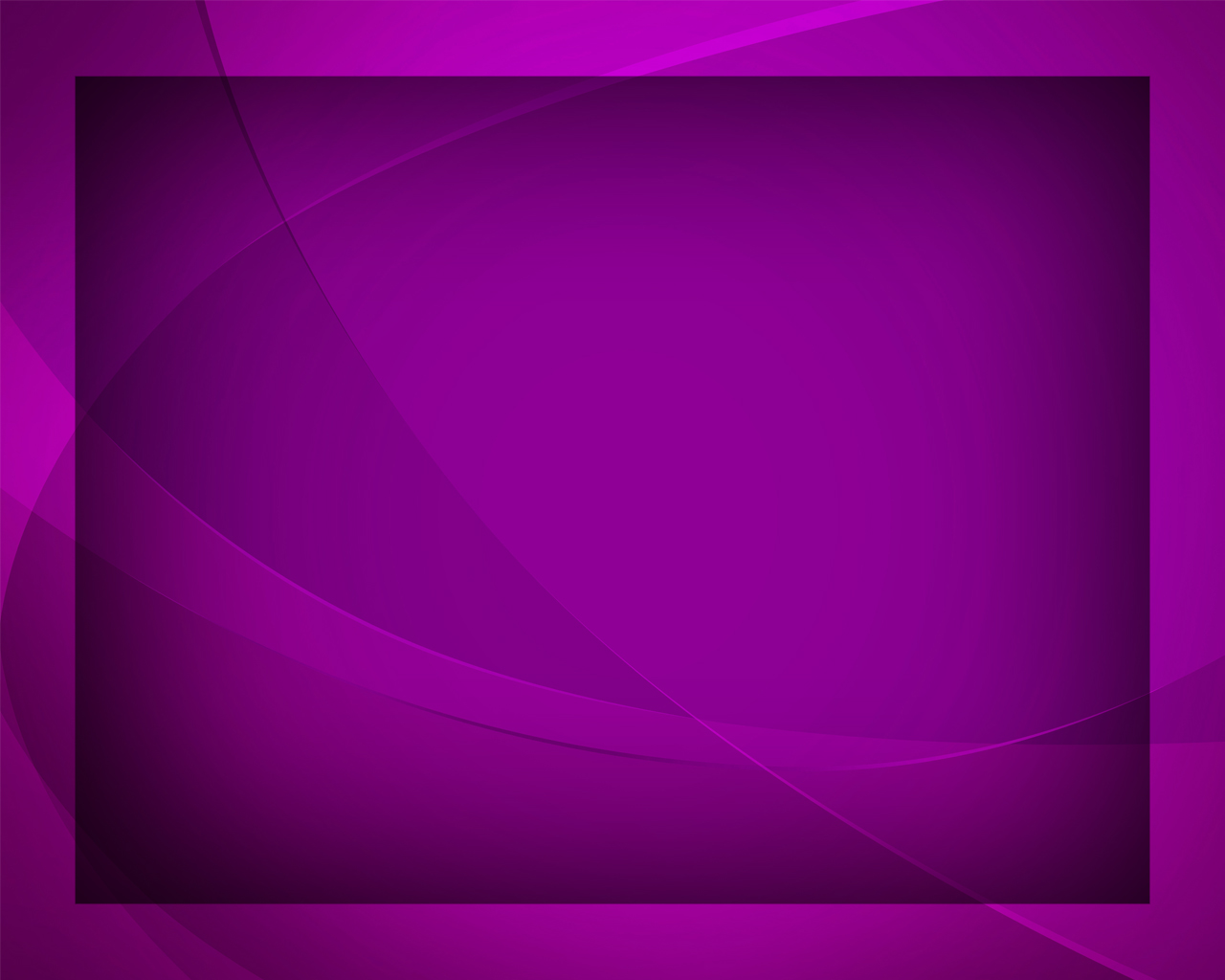 Во всех местах, средь всех забот 
Его рука 
меня ведёт.
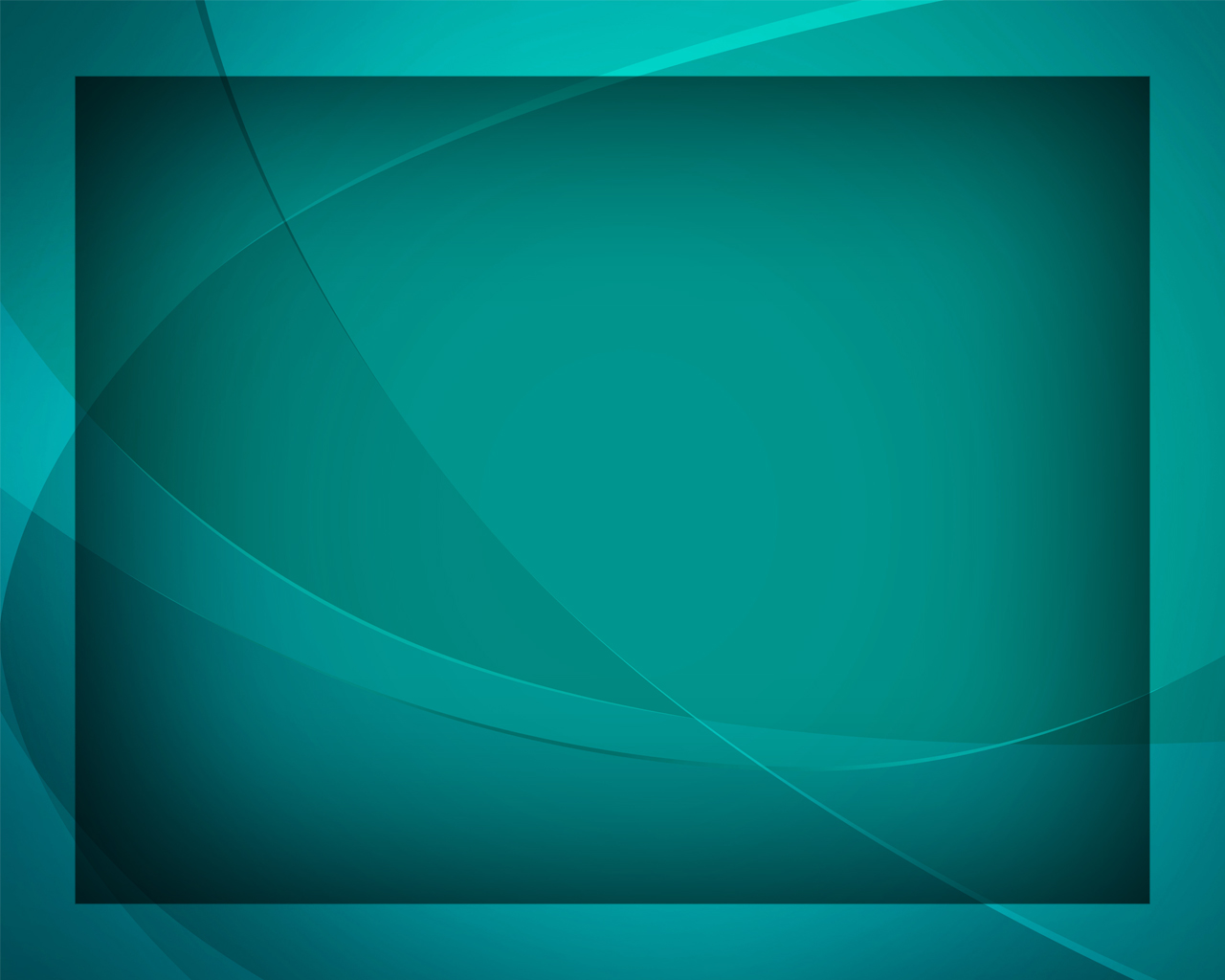 Господь ведёт меня всегда.
Да, Он, мой Бог, ведёт меня -
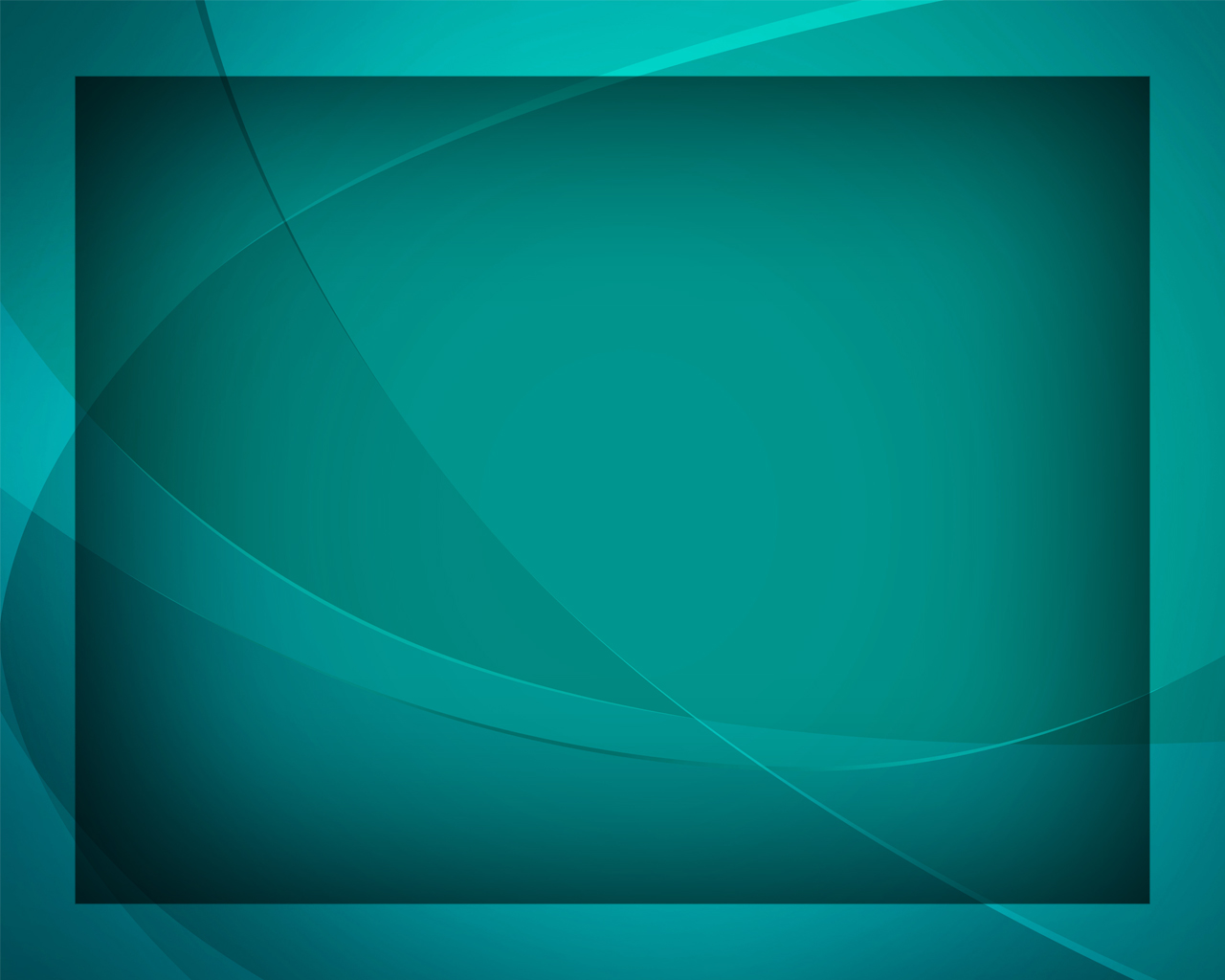 За Ним пойду, 
где Он идёт. 
Да, Он, Господь, меня ведёт.
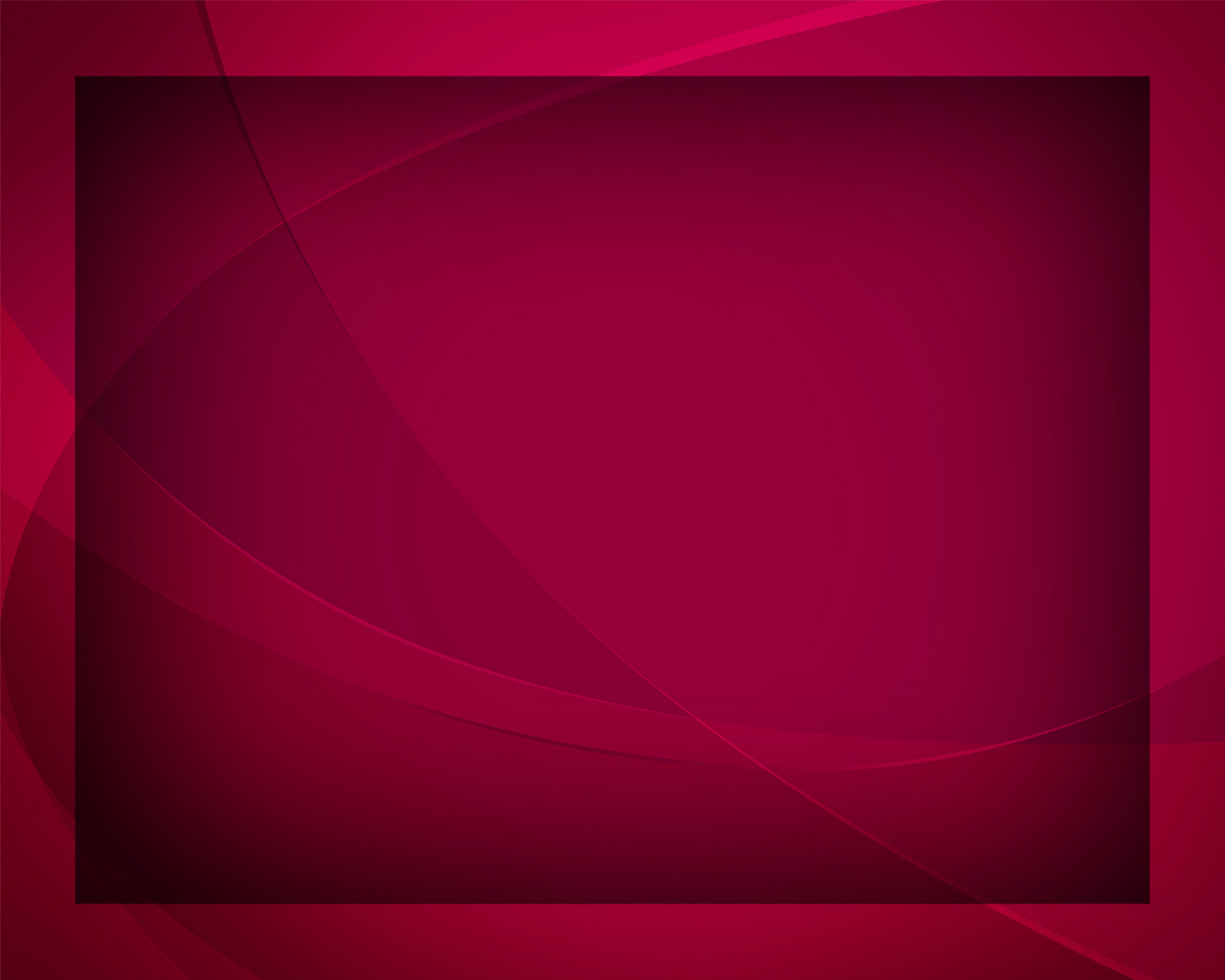 Ведёт Он радостным путём, 
Ведёт и скорбным день за днём,
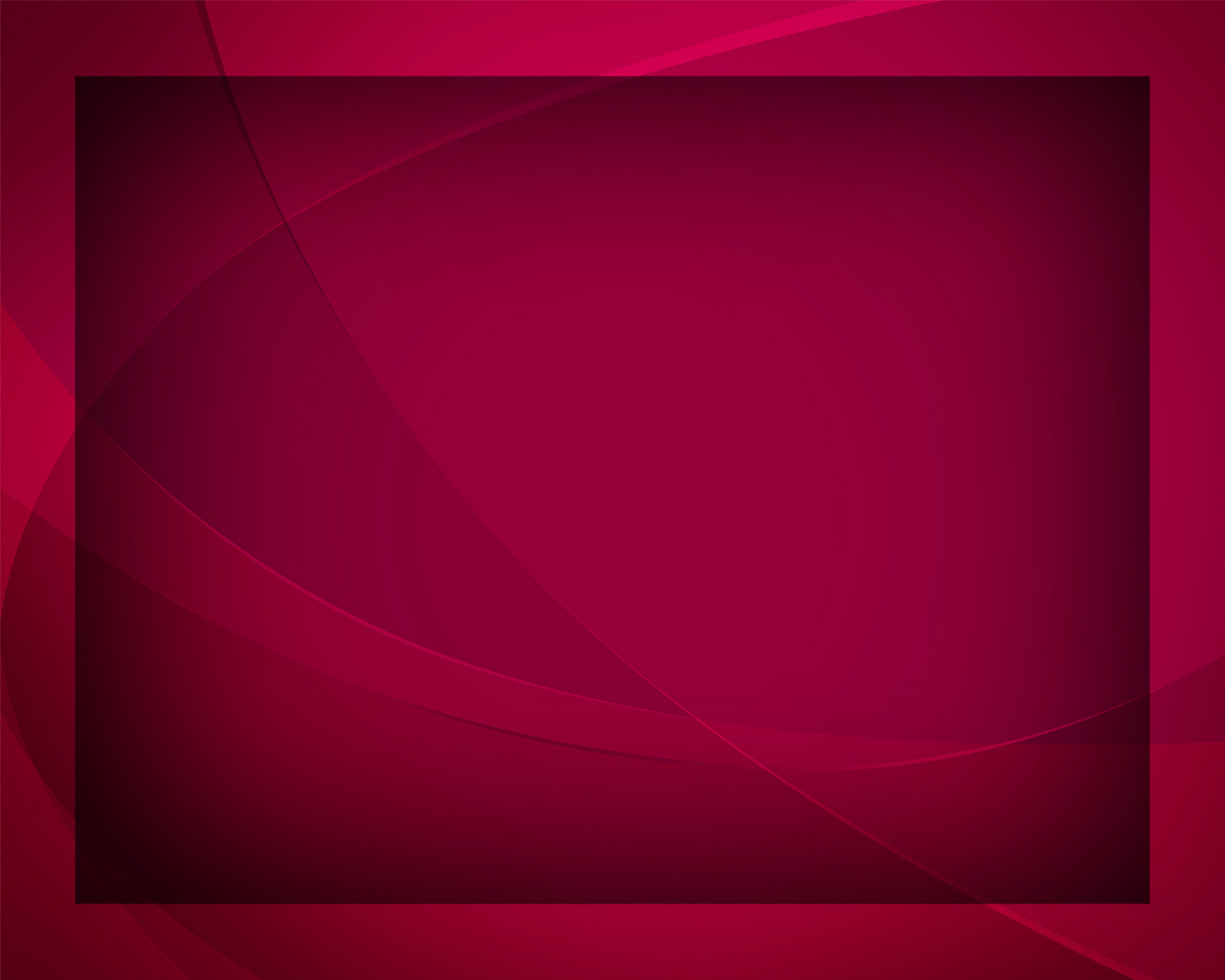 Хоть свет, 
хоть тьма –
 иду вперёд, 
Его рука 
меня ведёт.
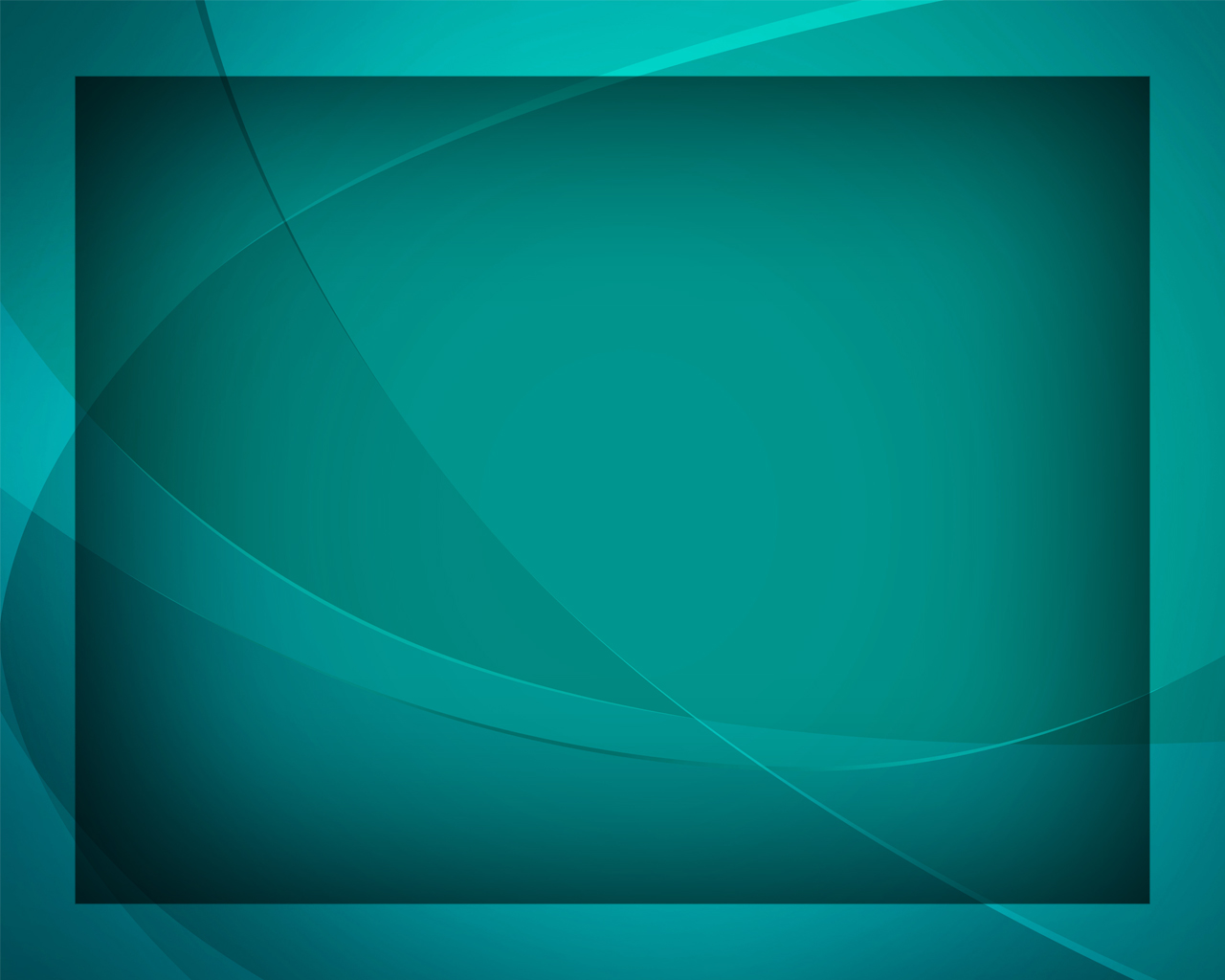 Господь ведёт меня всегда.
Да, Он, мой Бог, ведёт меня -
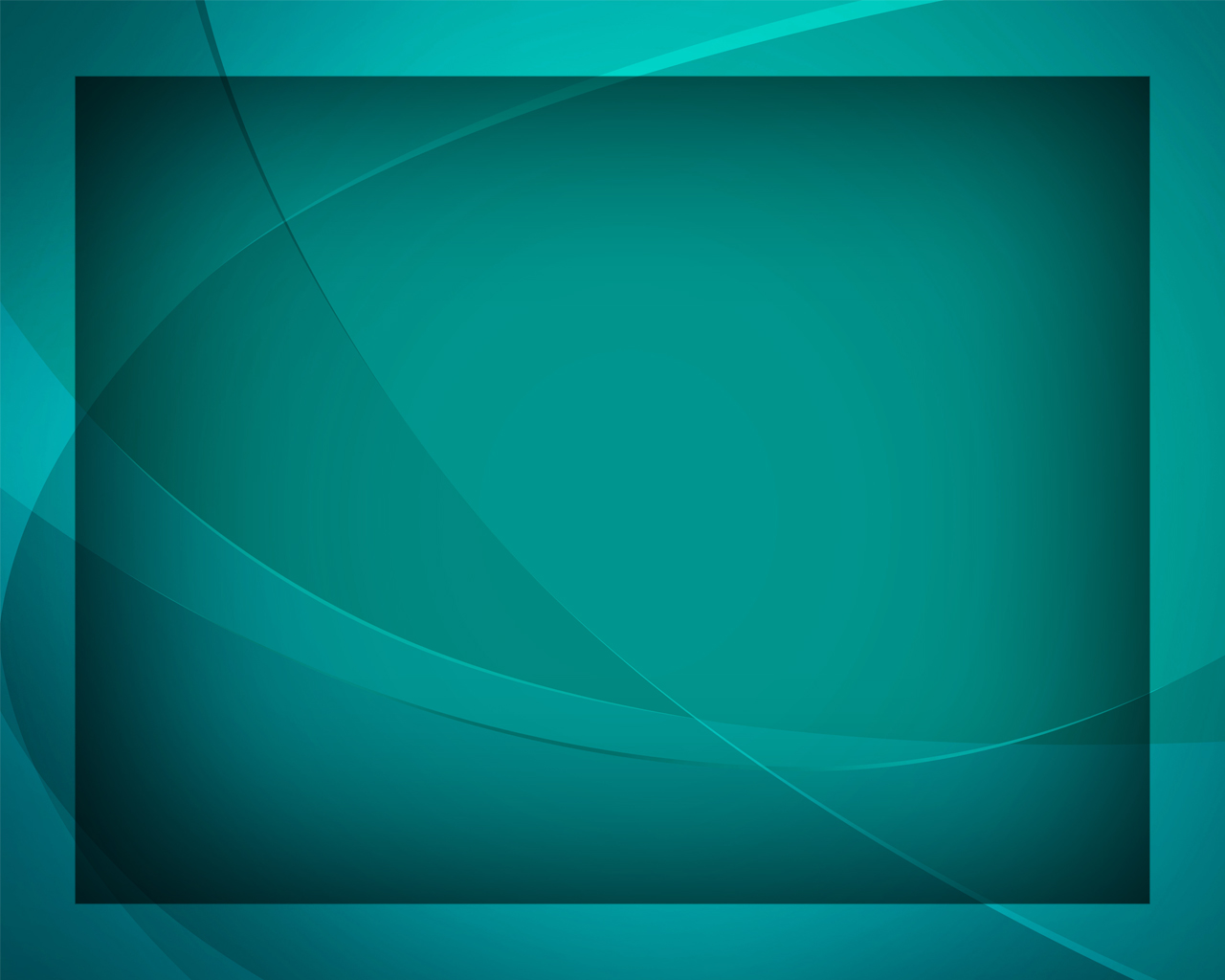 За Ним пойду, 
где Он идёт. 
Да, Он, Господь, меня ведёт.
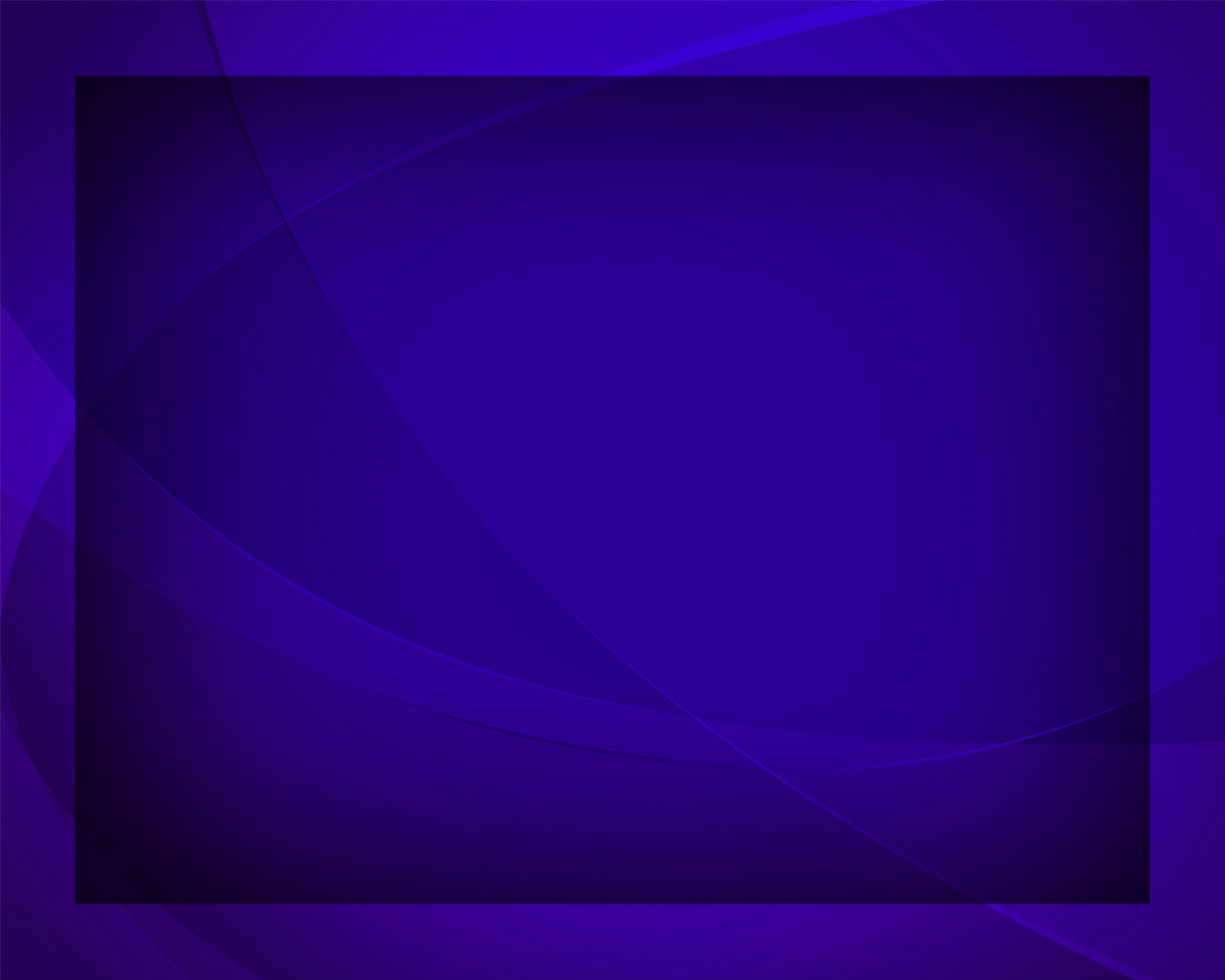 Пусть жизнь бушует, и шумит, 
И мне погибелью грозит,
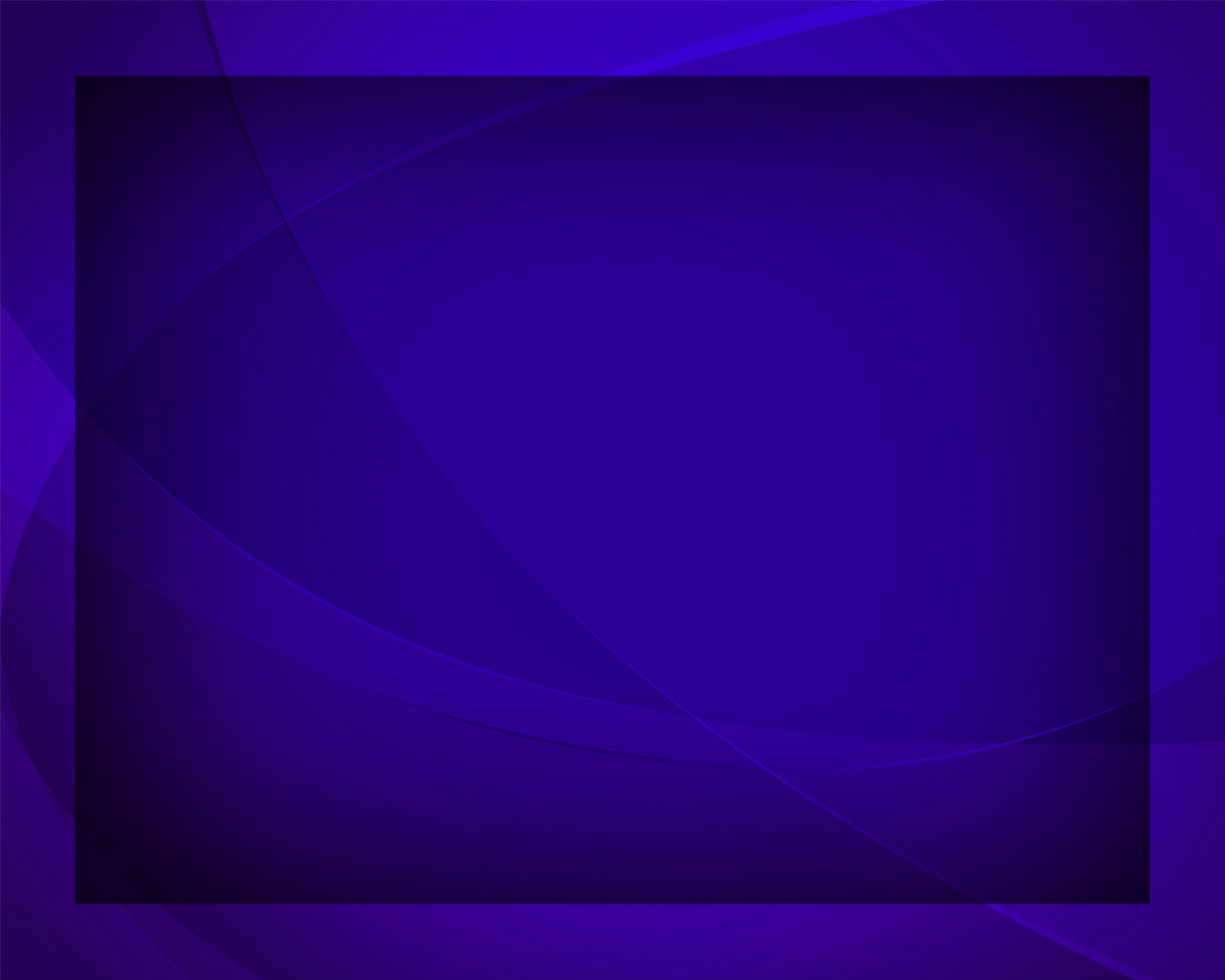 Я не страшусь - средь бурь греха 
Господь ведёт меня всегда.
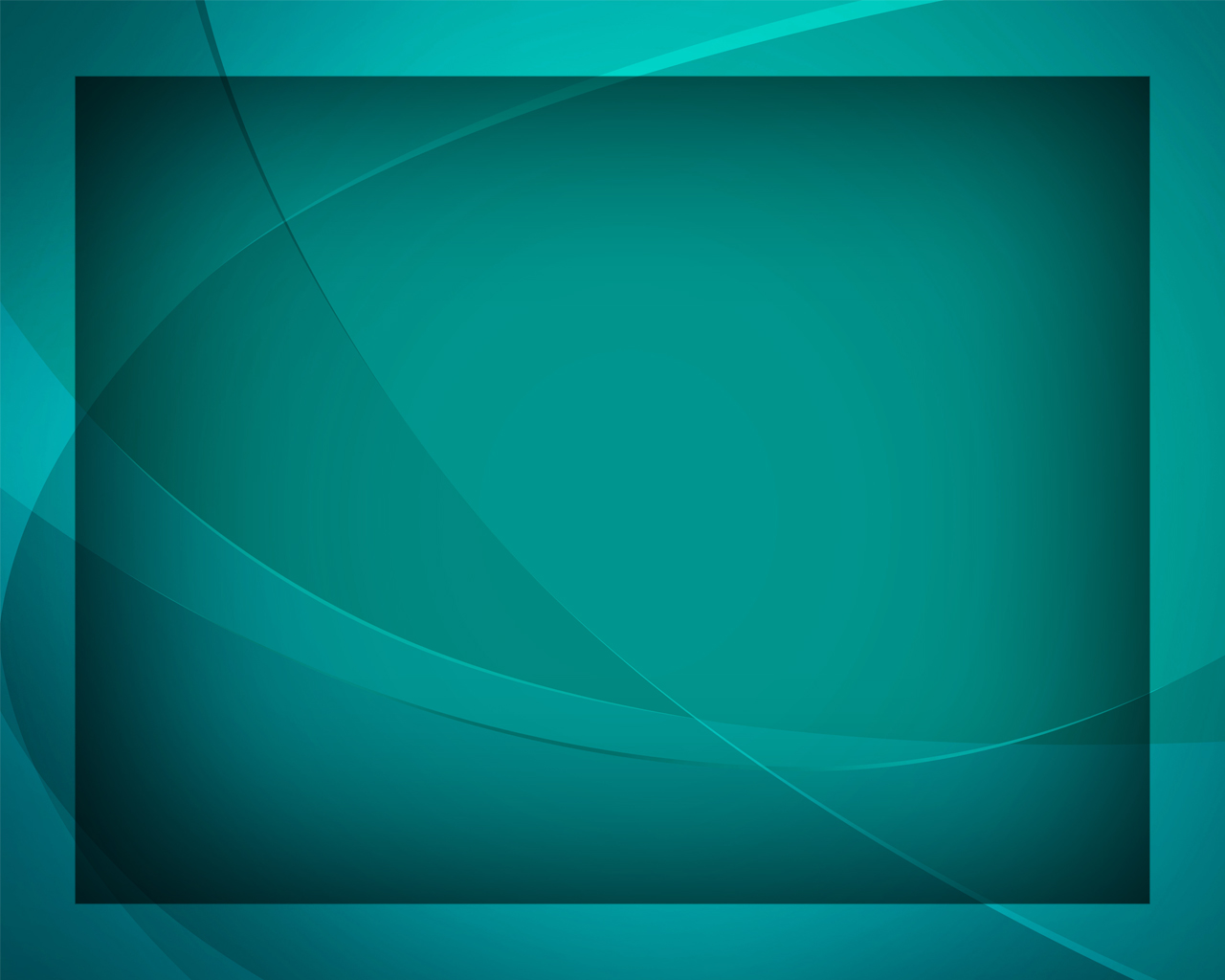 Господь ведёт меня всегда.
Да, Он, мой Бог, ведёт меня -
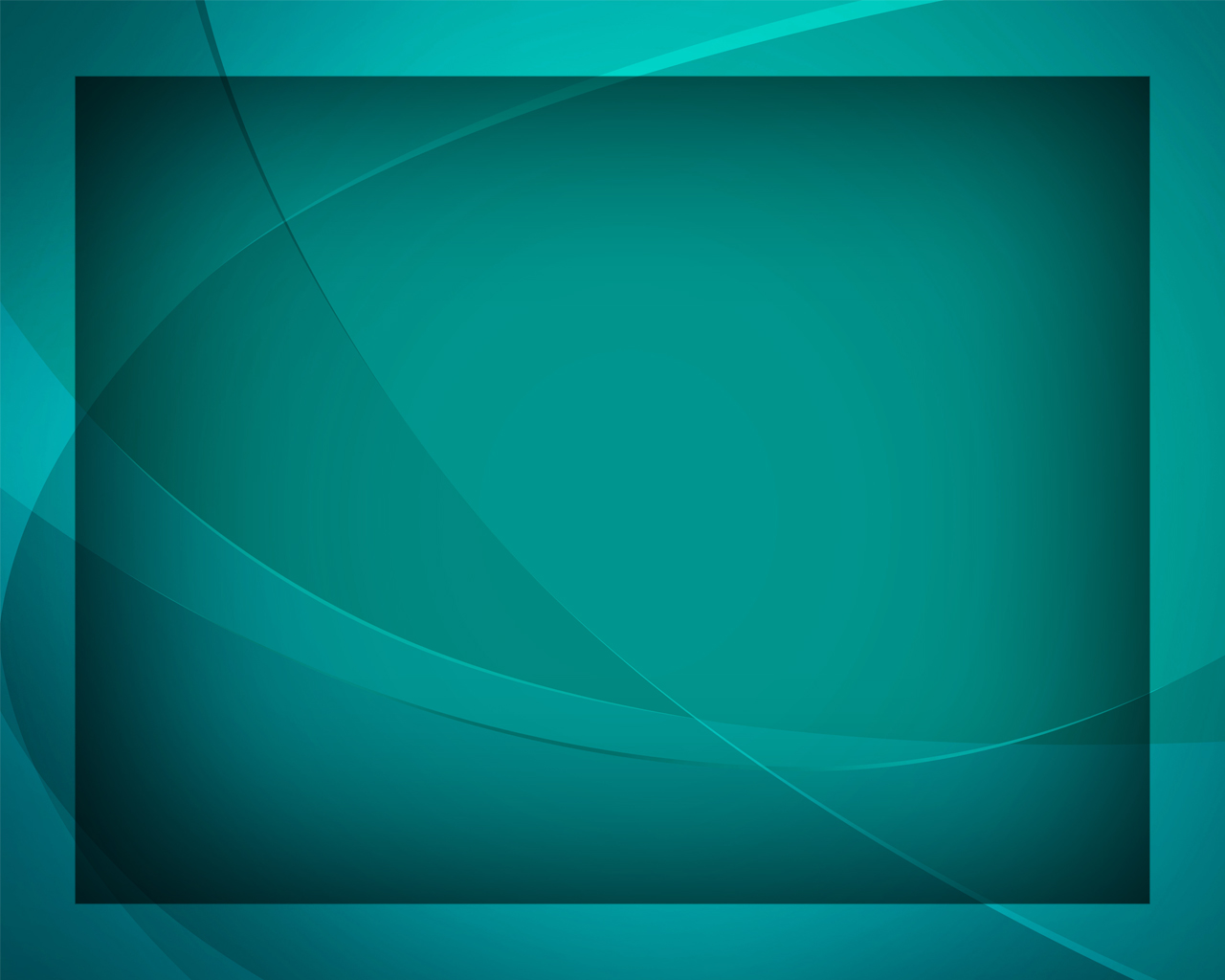 За Ним пойду, 
где Он идёт. 
Да, Он, Господь, меня ведёт.
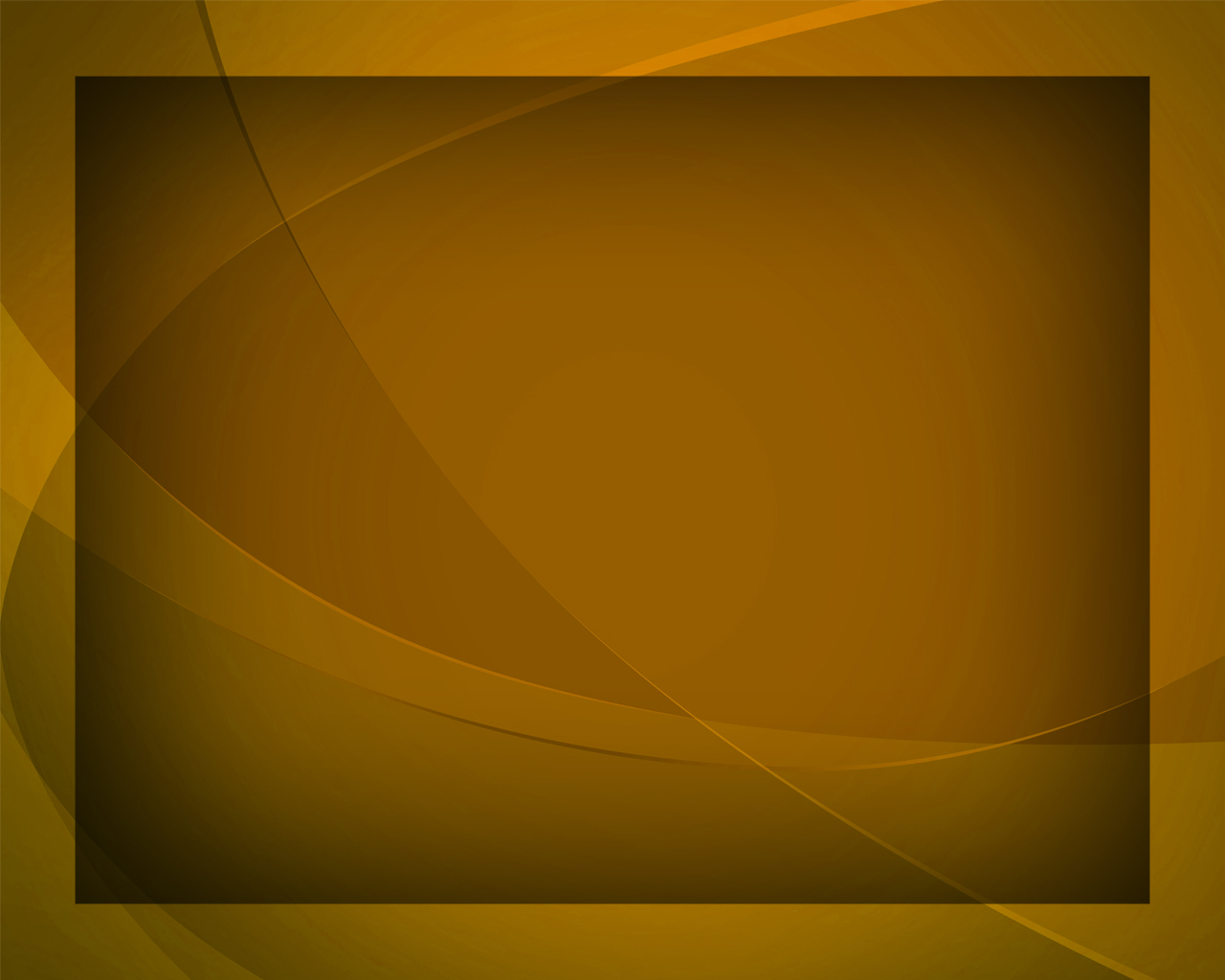 Когда же путь придёт к концу 
И я войду 
в мой дом к Отцу,
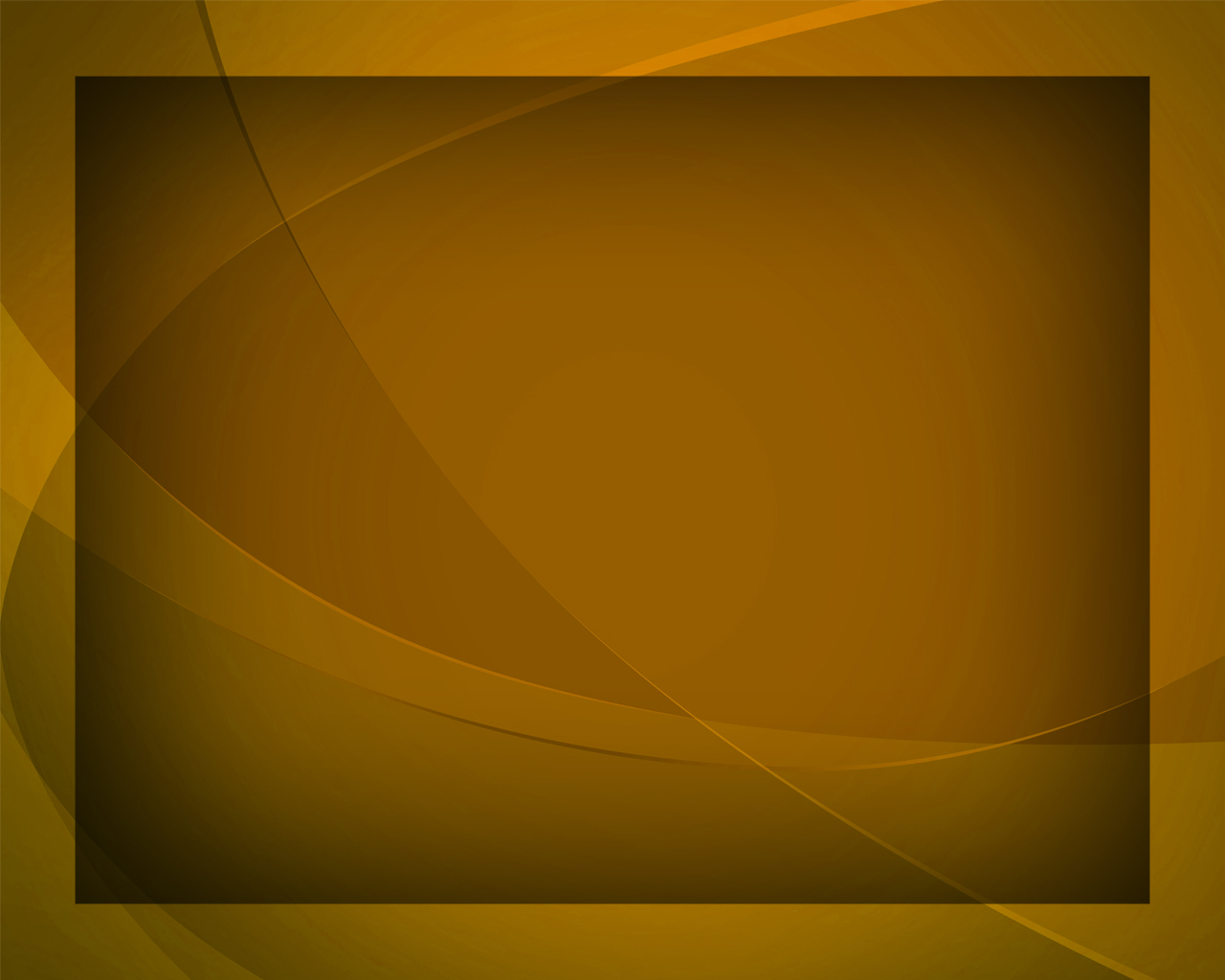 Там вечно буду 
с Богом жить 
И радостно 
Ему служить.
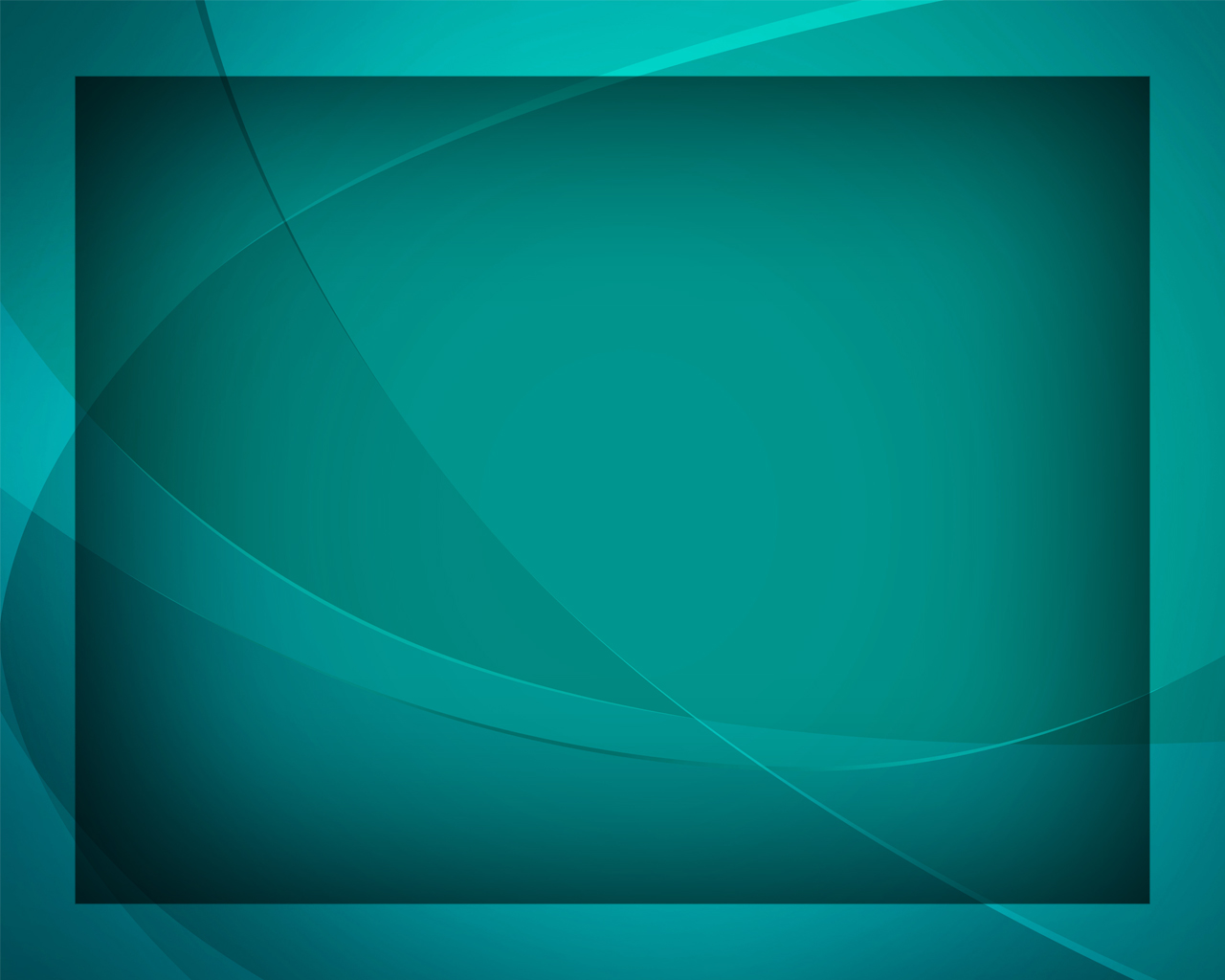 Господь ведёт меня всегда.
Да, Он, мой Бог, ведёт меня -
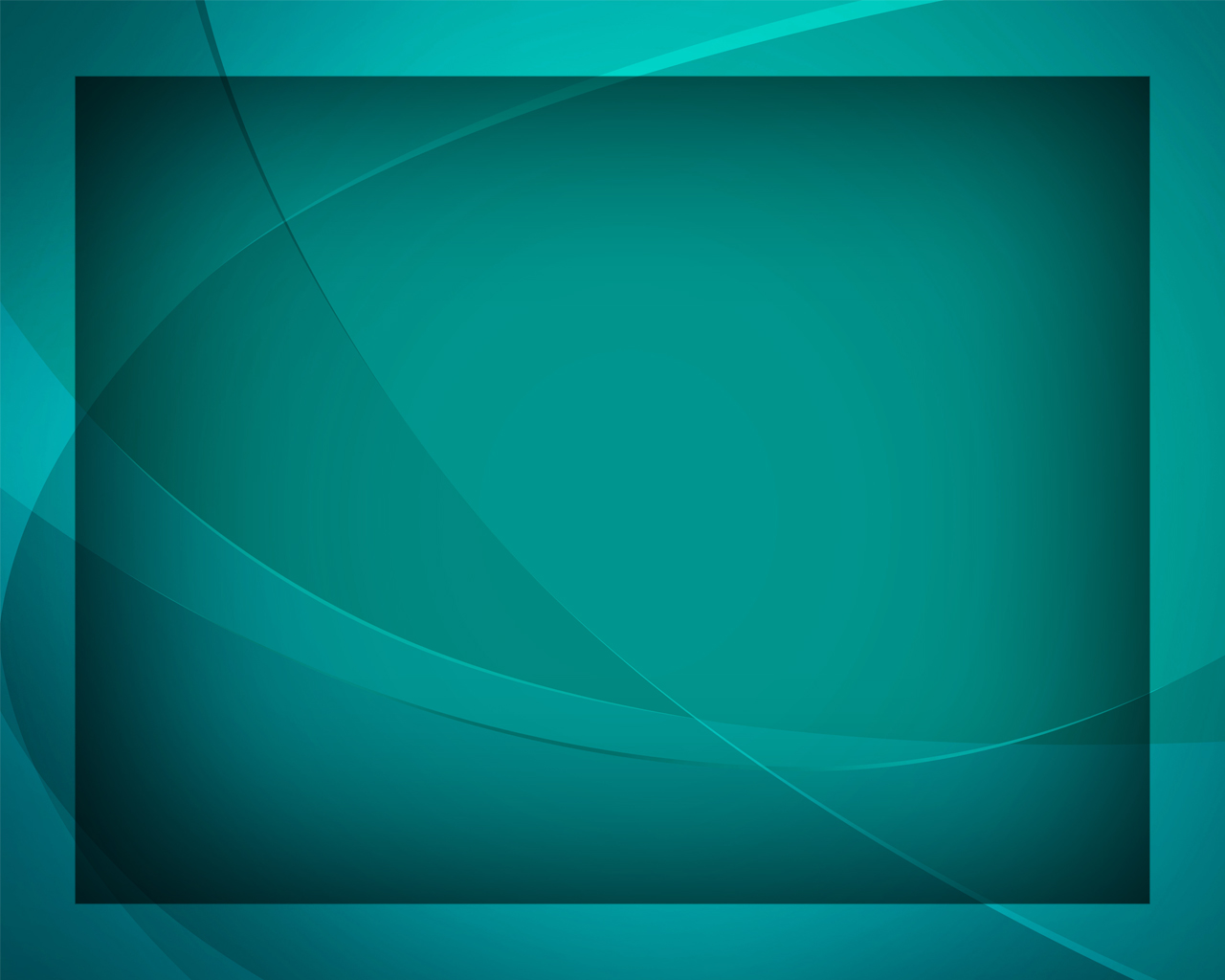 За Ним пойду, 
где Он идёт. 
Да, Он, Господь, меня ведёт.
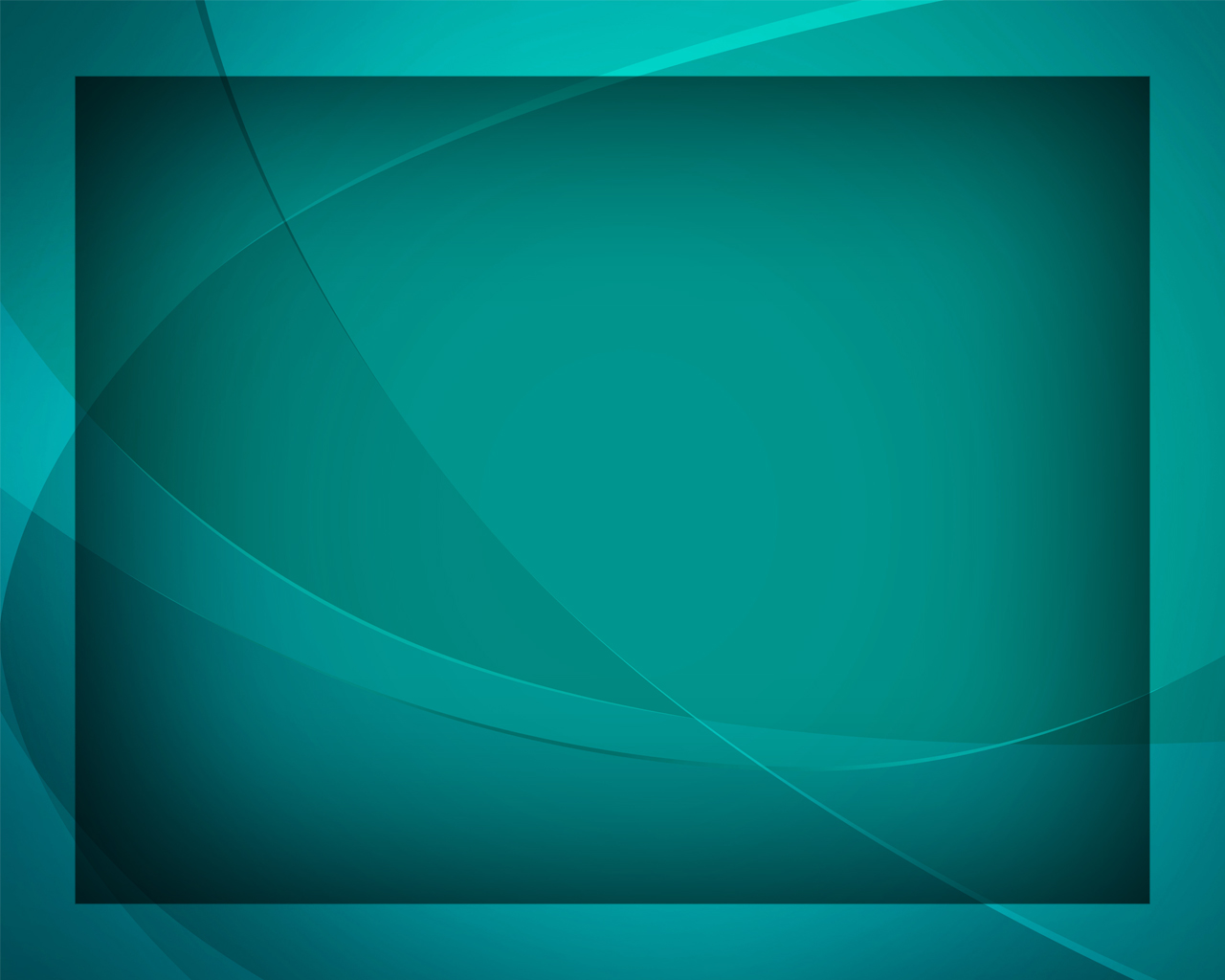